9/6/2015
Last Lecture – MOS Transistor Review  (Chap. #3)
Transistor Operation Regions & Large Signal Behavior
  saturation        - Vds>Vds(sat)
 ohmic	        - Vds<Vds(sat)
 subthreshold     - Vds> 0.2V

 Small Signal Model
  low-frequency model
  frequency dependent model (parasitic capacitances)

  Single Stage Amplifiers
 voltage gain
terminal impedances

   Vsb effect!
  Basic Design Exercises
1
Analog Circuit Design
9/6/2015
Single Stage Amplifiers
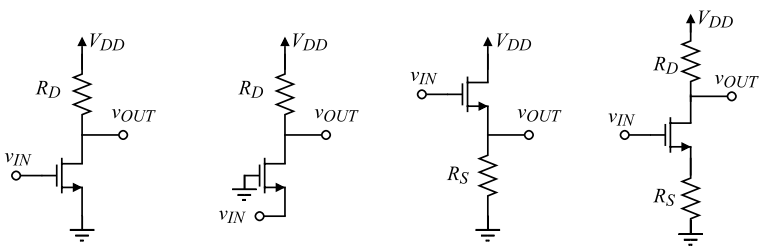 2
Analog Circuit Design
9/6/2015
Single Flow in Transistors
It is important to recognize that ac signals can only flow into and out of certain transistor terminals.
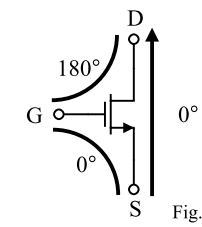 Rules:
The drain can never be an input terminal.
The gate can never be an output terminal.
3
Analog Circuit Design
9/6/2015
Transistor Design #1
ID
Design the transistor’s W/L such that it operates in the saturation region for ID=10µA
VG
Si VDSSAT=0.2V entonces W/L=5
where 
Kn=100µA/V2
4
Analog Circuit Design
9/6/2015
Transistor Design #2
Design the transistor’s W/L such that it operates in the saturation region for ID=10µA and VD = [0.5 - 3.1] V.
VDD
VG
VD
ID
Si VDSSAT min=3.3-3.1=0.2V
Entonces  W/L=5
where 
Kp=100µA/V2 
VDD=3.3V
5
Analog Circuit Design
9/6/2015
Transistor Design #3
ID
Design the transistor’s W/L such that it operates in the saturation region for ID=[0.1 – 10] µA and VX(max)=1.2V.
This connection is a diode connection and ensures saturation
VX
where 
Kn=100µA/V2 
Vt0=0.7V
6
Analog Circuit Design
9/6/2015
Common Source Amplifier
VDD
VDD
Ibias
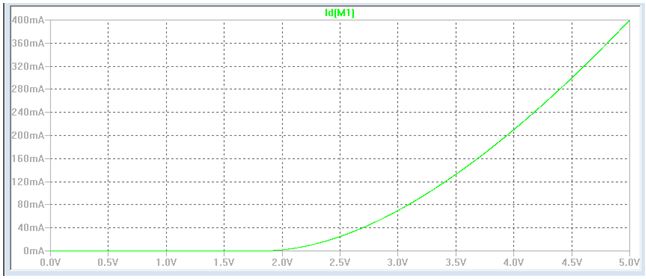 VB
M2
Vout
Vout
Vin
M1
Vin
M1
ID
Simplified 
Schematic
Implementation
VGS
7
Analog Circuit Design
9/6/2015
Common Source Amplifier
VDD
VB
M2
Typical design approach:
Id set by power constraints
Vds1(sat) & Vds2(sat) set by output voltage range constraints if any
		hence (W/L)1  & (W/L)2  
3.  	(W/L)1 set by gain constraints (there might be a need for redesign M1)
Large Signal Behavior
  Vout(min) – VDSSAT Typically VDSSAT0.2V 

  Vout(max) –VDD-VSDSAT Typically VSDSAT0.2V
Vout
Vin
M1
Small Signal Behavior
  Av – -gmRout : where Rout=ro2||ro1
8
Analog Circuit Design
9/6/2015
Common Source Amplifier
Design the following CS amplifier for the following specifications:
  Vout = [0.15 – 2.7] V
  Psupply < 90μW
  |Av| > 30 V/V
where 
VT0n=|VT0p|=1.0V
K’n=100µA/V2
K’p=25µA/V2
λn= λp =0.2V-1
VDD=3.0V
VDD
VDD
M1
Vin
Iref
=10µA
Vout
M3
M2
9
Analog Circuit Design